Lecture 25: Recurrent Neural Networks
CC-BY 4.0: copy at will, but cite the source
Mark Hasegawa-Johnson
3/2022
Content
Belief propagation
Recurrent neural networks
Training a recurrent neural network
Long short-term memory (LSTM)
…
…
Semantics of Bayesian Networks
[Speaker Notes: The example is described in Section 15.1.1]
…
…
Belief Propagation and Viterbi Algorithm
[Speaker Notes: The example is described in Section 15.1.1]
…
…
The 3 types of parameters
[Speaker Notes: The example is described in Section 15.1.1]
…
…
Writing them as vectors and matrices
[Speaker Notes: The example is described in Section 15.1.1]
…
…
Log Belief Propagation
[Speaker Notes: The example is described in Section 15.1.1]
Recurrent neural network
…
…
…
…
[Speaker Notes: The example is described in Section 15.1.1]
Content
Belief propagation
Recurrent neural networks
Training a recurrent neural network
Long short-term memory (LSTM)
Recurrent neural network (RNN)
…
…
[Speaker Notes: The example is described in Section 15.1.1]
Recurrent neural network (RNN)
…
…
For example, suppose that we have the sentence

“John hit the ball”

... and we want to find each word’s part of speech.
[Speaker Notes: The example is described in Section 15.1.1]
Recurrent neural network (RNN)
…
…
[Speaker Notes: The example is described in Section 15.1.1]
Recurrent neural network (RNN)
…
…
[Speaker Notes: The example is described in Section 15.1.1]
Recurrent neural network (RNN)
…
…
[Speaker Notes: The example is described in Section 15.1.1]
Recurrent neural network (RNN)
…
…
[Speaker Notes: The example is described in Section 15.1.1]
Recurrent neural network (RNN)
…
…
[Speaker Notes: The example is described in Section 15.1.1]
Content
Belief propagation
Recurrent neural networks
Training a recurrent neural network
Long short-term memory (LSTM)
Training an RNN
…
…
[Speaker Notes: The example is described in Section 15.1.1]
Training an RNN: How can we solve this?
…
…
[Speaker Notes: The example is described in Section 15.1.1]
Back-propagation through time
…
…
[Speaker Notes: The example is described in Section 15.1.1]
Back-propagation through time
…
…
[Speaker Notes: The example is described in Section 15.1.1]
Back-propagation through time
…
…
[Speaker Notes: The example is described in Section 15.1.1]
Content
Log belief propagation
Recurrent neural networks
Training a recurrent neural network
Long short-term memory (LSTM)
Exponential forgetting
…
…
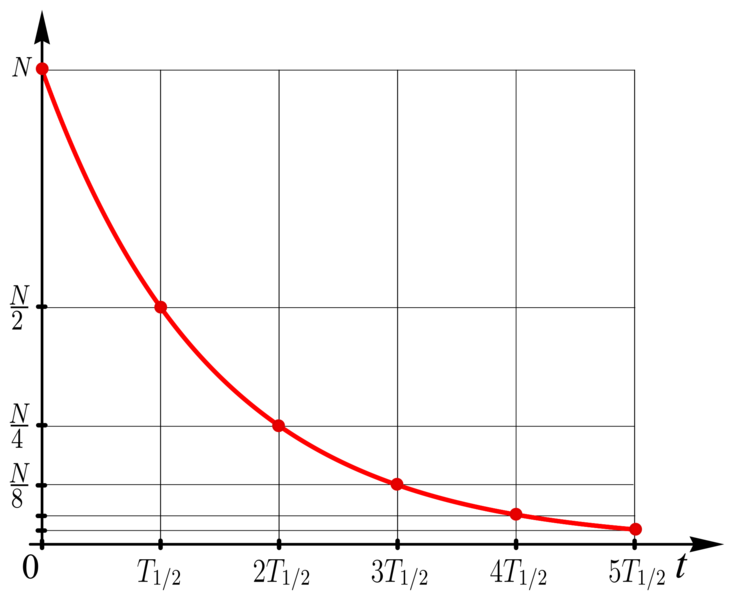 Exponential-decay.png.  CC-SA-4.0, Svjo, 2017
[Speaker Notes: The example is described in Section 15.1.1]
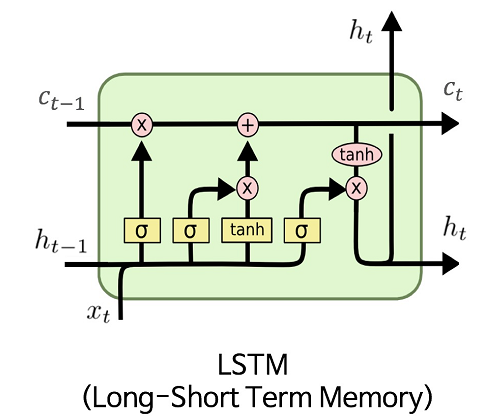 Long-Short Term Memory (LSTM)
CC-SA-4.0, MingxianLin, 2018
[Speaker Notes: The example is described in Section 15.1.1]
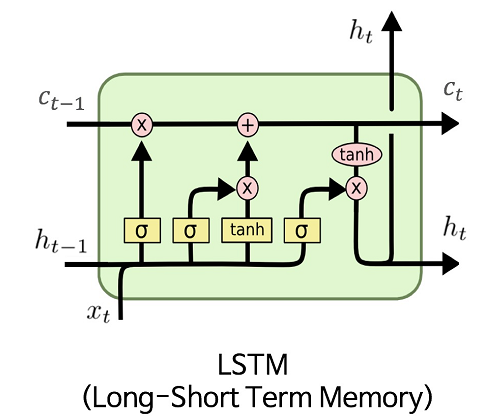 Long-Short Term Memory (LSTM)
CC-SA-4.0, MingxianLin, 2018
[Speaker Notes: The example is described in Section 15.1.1]
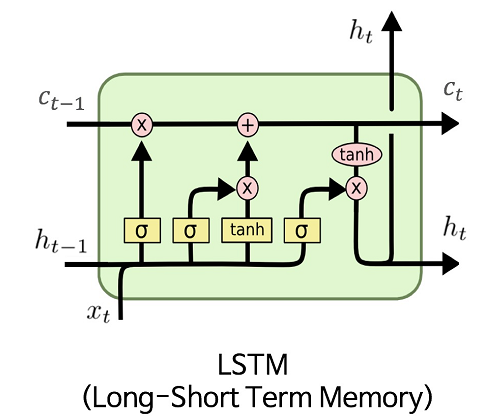 Long-Short Term Memory (LSTM)
CC-SA-4.0, MingxianLin, 2018
[Speaker Notes: The example is described in Section 15.1.1]
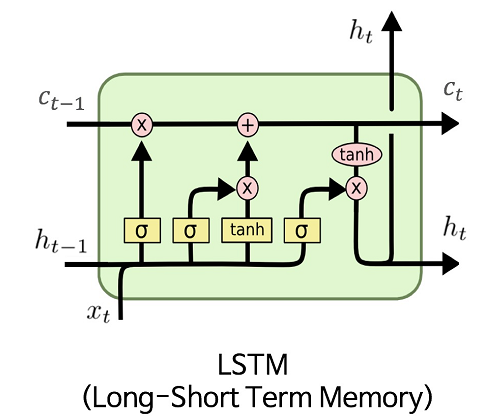 Long-Short Term Memory (LSTM)
CC-SA-4.0, MingxianLin, 2018
[Speaker Notes: The example is described in Section 15.1.1]
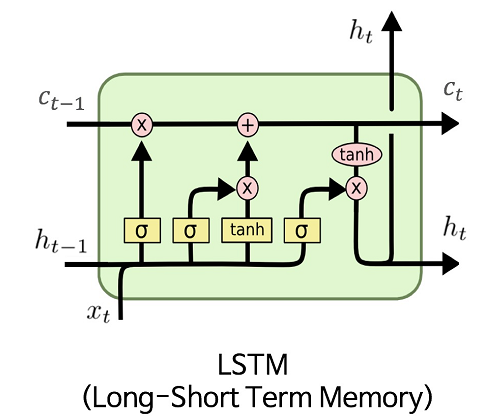 Long-Short Term Memory (LSTM)
CC-SA-4.0, MingxianLin, 2018
[Speaker Notes: The example is described in Section 15.1.1]
LSTM: Remember when you want to remember, forget when you want to forget
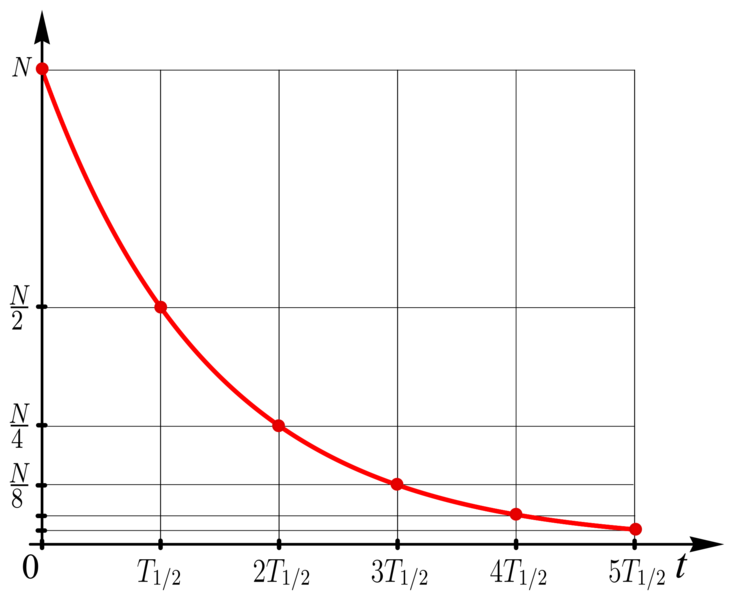 Remember that an RNN tends to forget exponentially, like this:
Exponential-decay.png.  CC-SA-4.0, Svjo, 2017
An LSTM forgets more like this:
Content